6.1 Global public goods needed to support evidence use
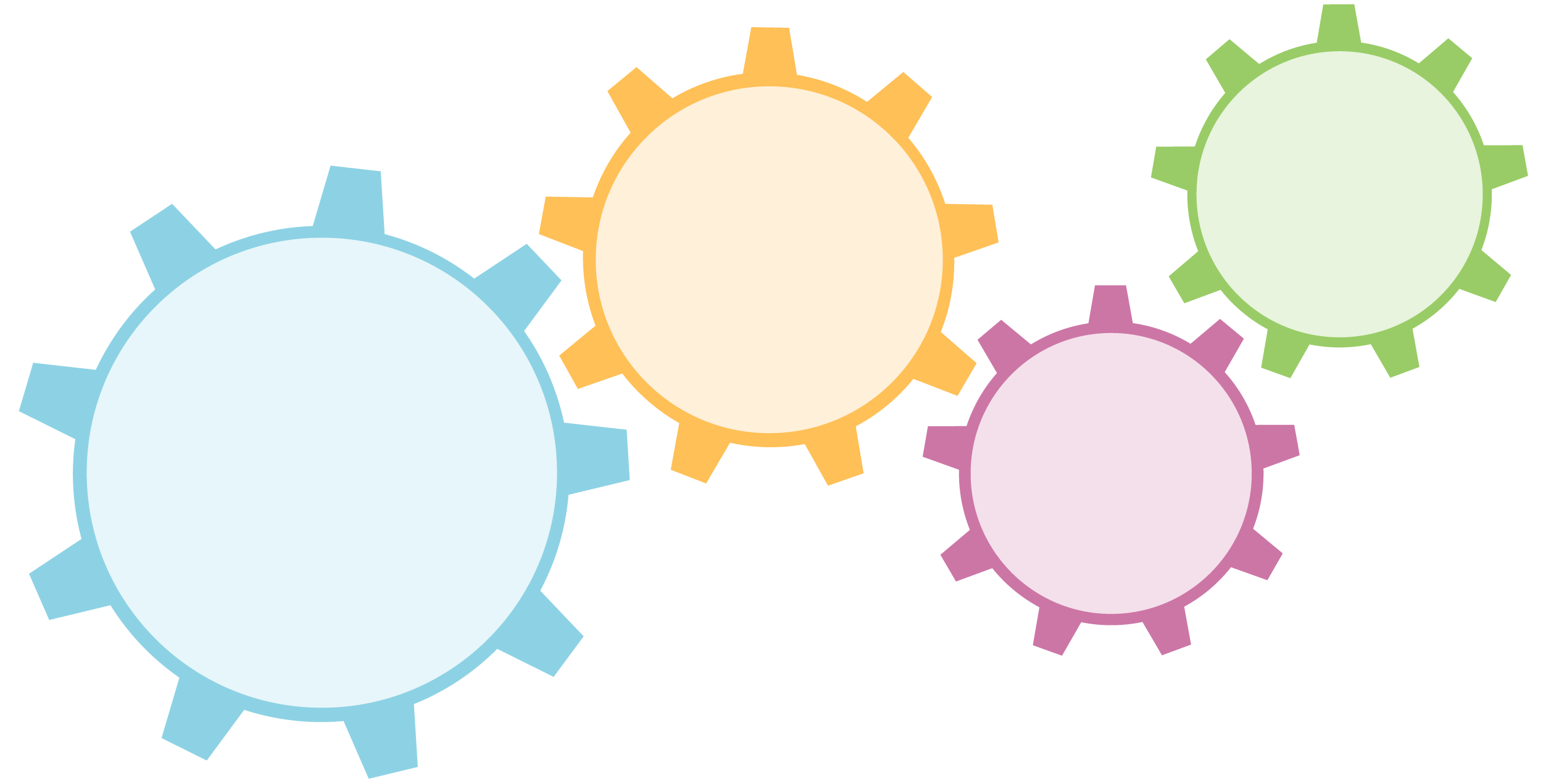 Robust
prioritization
of efforts to support 
evidence intermediaries
in using global public
goods to support 
decision-making
(good 10)
Rigorous standards
to ensure that the best evidence is available for use in decision-making (good 8), such as a body of evidence that has been graded for the certainty of the evidence it provides
Open-science
publications (good 9)
to ensure that the best evidence can be freely accessed when 
needed
Robust prioritization
(goods 1-3), coordination (goods 4-6) and registration processes (good 7) to ensure that the right globally relevant evidence, such as evidence syntheses, is produced and that wasted effort is
avoided
1